Sound TransitTacoma Dome Link Extension
Transit Oriented Development Advisory Group
October 19th, 2020
Land Acknowledgement:The land TDLE will be built on is the homelands of the Coastal Salish tribes.
Tacoma Dome Link Extension (TDLE)
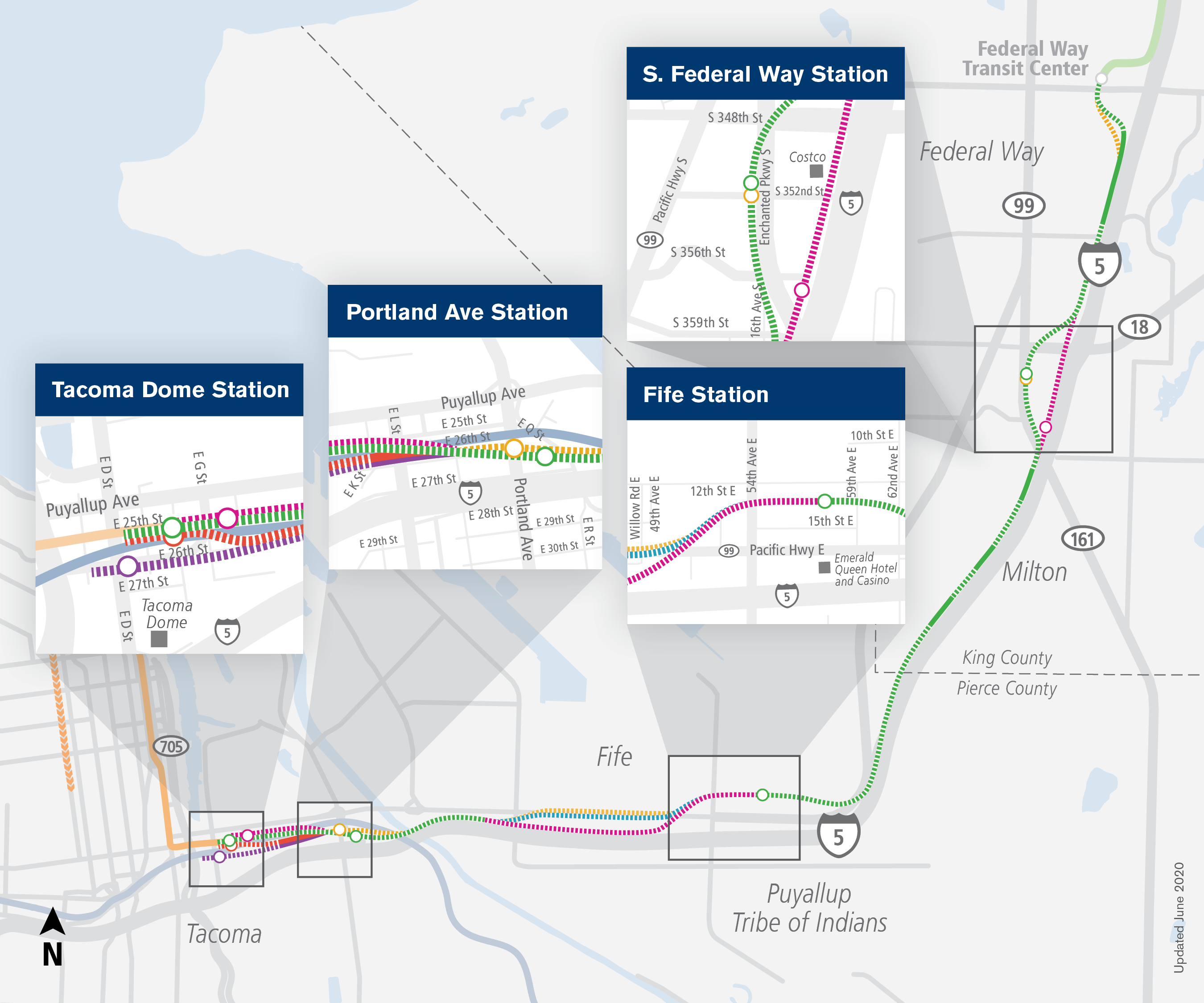 10 miles
4 stations
1 river crossing
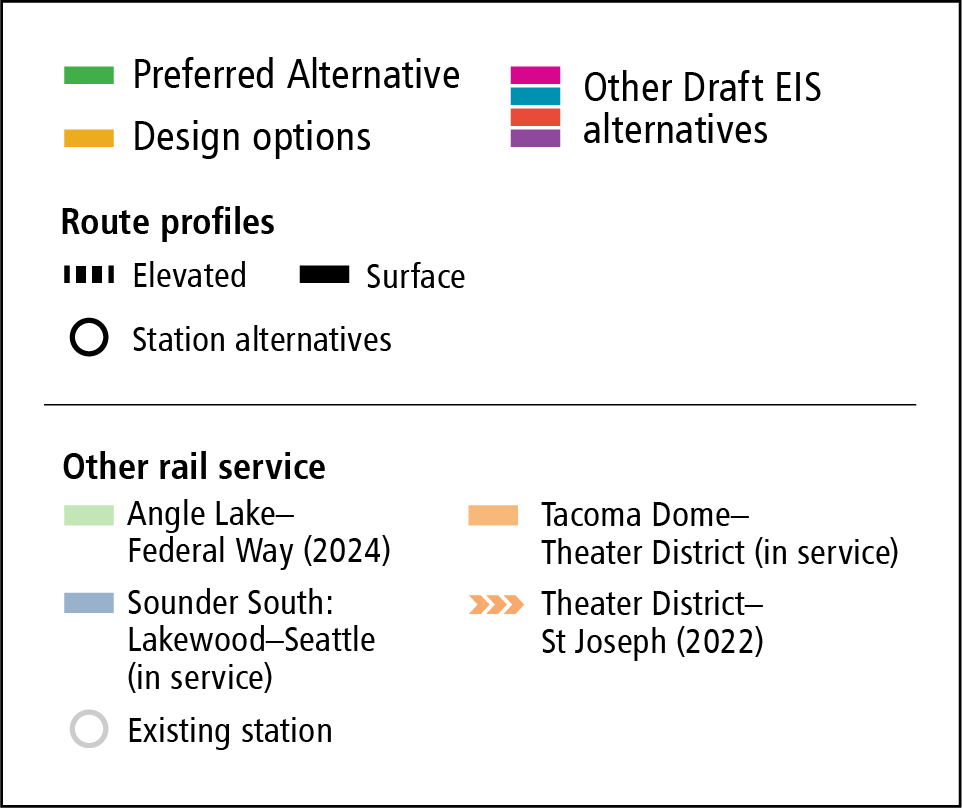 Tacoma Dome station area
Routes
Preferred Tacoma 25th Street-West
Tacoma 25th Street-East
Tacoma Close to Sounder
Tacoma 26th Street
Stations
Tacoma 25th Street-West Station
Tacoma Close to Sounder Station
Tacoma 25th Street-East Station
Tacoma 26th Street Station
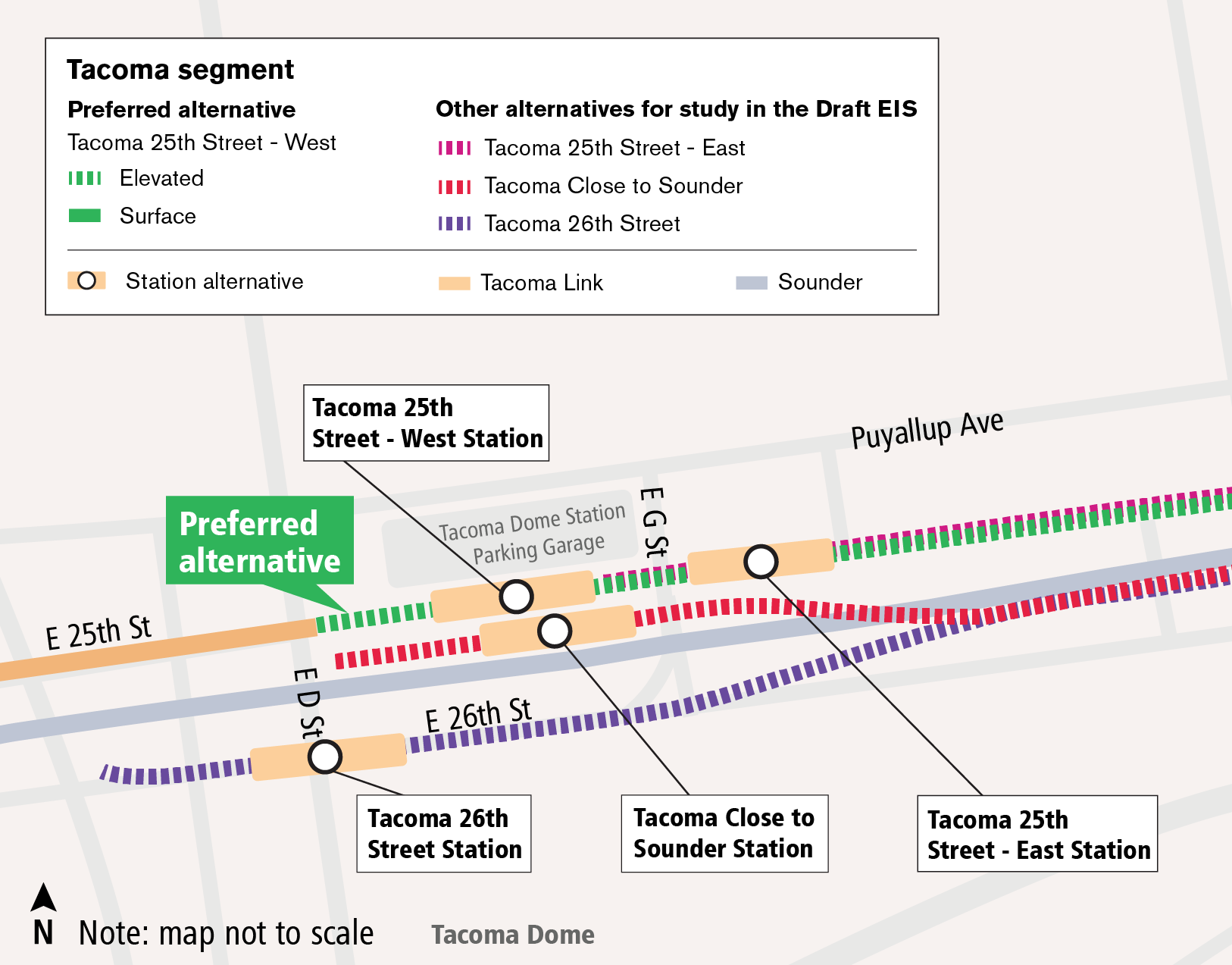 Portland Avenue station area
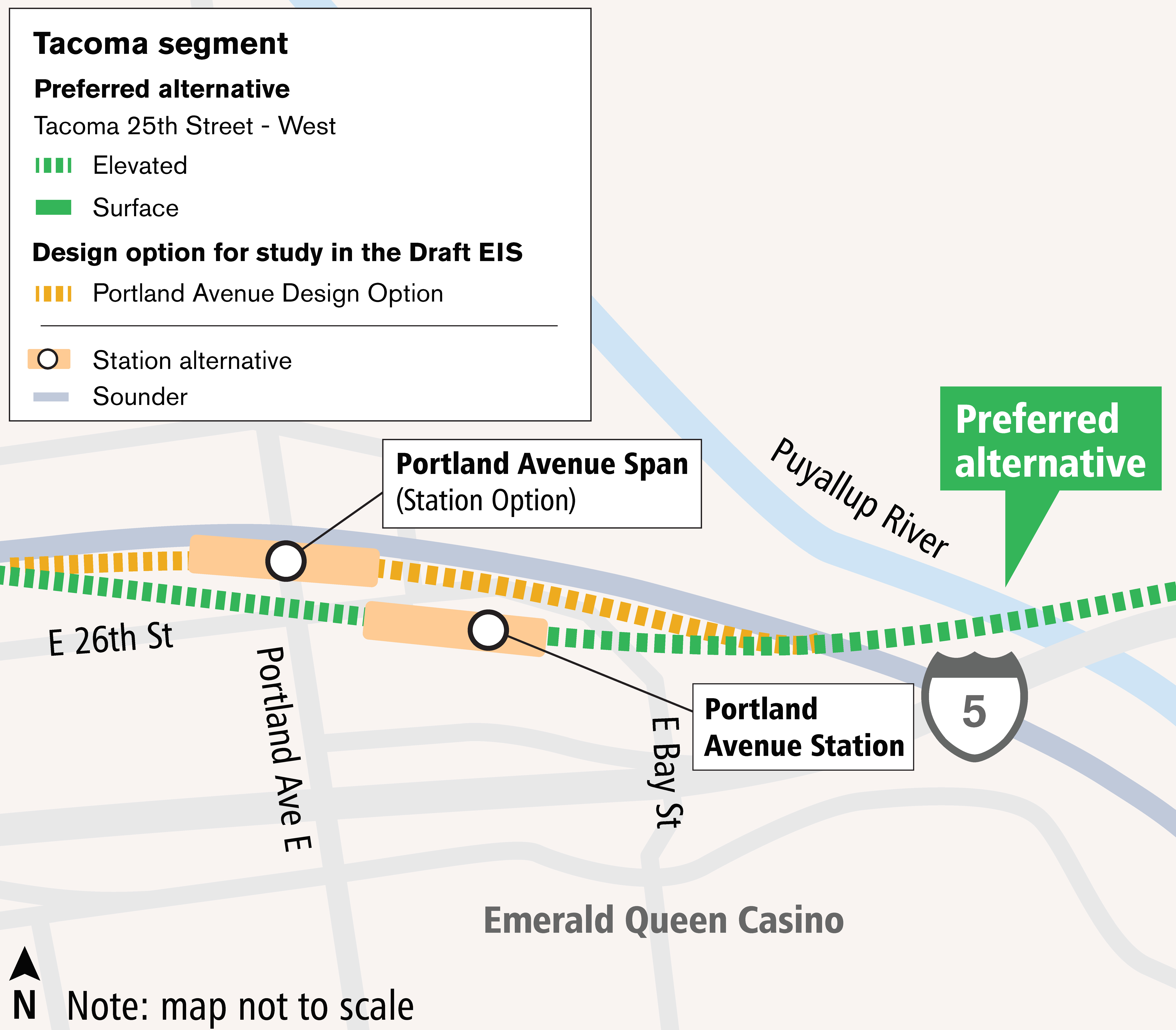 Routes
Preferred Tacoma 25th Street-West
Portland Avenue Design Option
Stations
Portland Avenue Station
Portland Avenue Span Station Option
Environmental review underway
Our technical experts are working on:

Collecting data out in the field
Analyzing potential impacts and benefits to route and station options
Identifying mitigation measures

Findings will be included in the Draft Environmental Impact Statement.  After public comments on the DEIS are received, the Sound Transit Board will confirm or modify the preferred alternative (early 2022)
Station access planning
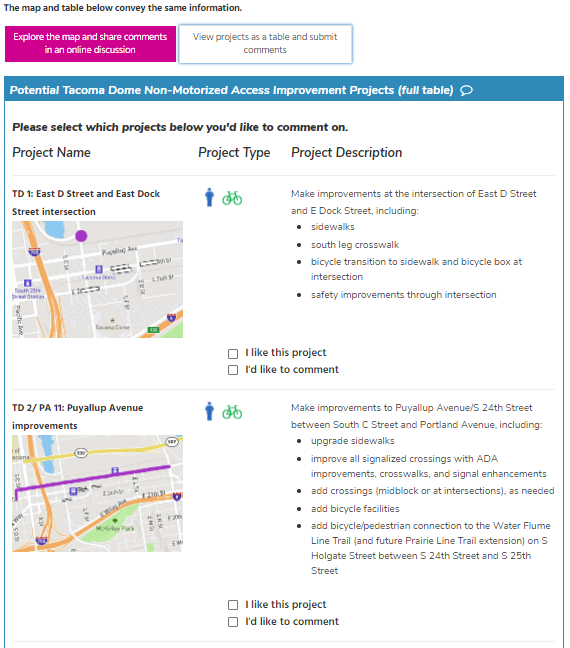 In addition to studying where routes and stations could go, the project team is also:
Developing and refining station concepts
Exploring how to improve access to our future stations on foot, wheels and transit
Thank you! Please visit      
tdlink.participate.online